Keeping and Deleting User Data Through GAM
Neil Gloudemans
St. Norbert College
Google at SNC
2012 - GSuite brought online for Campus, Replaces Zimbra
2020 - ~12,000 accounts
Google at SNC
8/23/2019 - 2/17/2020
Emails Received: 24,187,510
~4.03 m/month
~134.4 k/day
Google at SNC
8/23/2019 - 2/17/2020
Emails Sent: 1,185,700
~197,616 k/ month
~6,587 k/ day
Google at SNC
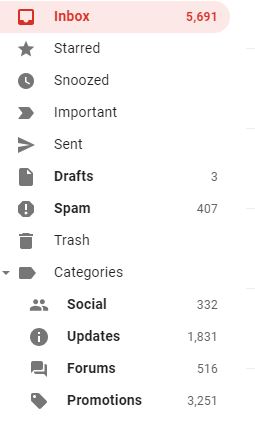 [Speaker Notes: How do we manage this?]
The Dilemma
Alumni and retirees can keep accounts
Overflow of data
The Dilemma
How do we move and/or erase data from the account while still keeping the account intact?
GAM
GAM
Command-line tool
Utilizes Google Admin SDK API
Windows, Mac, Linux
Gmail, Drive, Calendar, Cloudprint, Classroom, Security 
Bulk Changes (passwords, create, update, edit)
GAM
How can I use this?
How can I automate this?
How badly can I mess it up?
Gam Email Syntax
gam user <username> || <groupname> || <ouname> || all users  <command>
Gam Email Syntax
Command
gam user neil.gloudemans delete messages query "-label:personal" maxtodelete 9999999999
User/Group/OU
Gam Email Syntax
Extra parameter
Type of command
delete messages query "-label:personal" maxtodelete 9999999999
Required Google Query
A Word on Commands
Delete || Trash || Untrash

Delete = Totally Gone

Trash = Put in trash

Untrash = Put back
A Word on Queries
Use standard GMail search operators

Can also use “-” to exclude parameters you don’t want

Can also combine parameters
" -label:personal  before:09/03/2019 "

Go to https://support.google.com/mail/answer/7190?hl=en for list of all operators
A Word on Queries
Labels vs Categories
Labels = User Created or Auto-created “System Labels”
Categories = Auto-filtering tabs in your inbox

Caveats
Must search for each category when deleting emails
Not included in all mail search
Important Label not covered in all mail search
A Word on Parameters
Maxtodelete || maxtotrash || maxtountrash

Only 1 file touched without parameter
Gam Email Syntax
gam user neil.gloudemans delete messages query "category:social  -label:personal" maxtodelete 9999999999
Gam Email Syntax
Doit
Gam Email Syntax
gam user neil.gloudemans delete messages query "category:social  -label:personal" maxtodelete 99999999 doit
The Process
Create a label you want emails saved to (choose a common one for everyone)

Move any emails you want to it

Build your GAM commands

TEST TEST TEST

Do it
Application
Add a date search operator to delete data older than certain date for data retention policy

Clean retiree accounts automatically by using retiree OU

Clean alumni accounts automatically / remove account from groups

Put GAM on server and schedule processes
Already done so with adding to groups
Data Transfer Through GAM
Used by Drive and Calendar

Drive
Can transfer all data OR only shared data

Calendar
Move all appointments to another calendar, and release held resources
Data Transfer Through GAM
gam create datatransfer <old owner> <app> <new owner> <parameter> <value>
Data Transfer Through GAM
Calendar




gam create datatransfer neil.gloudemans calendar john.doe release_resources true
Data Transfer Through GAM
Drive




Gam create datatransfer neil.gloudemans drive john.doe privacy_level shared,private
Data Transfer Through GAM
Moving to Personal Drive vs Shared Drives

No ownership issues on shared drives

Could replace on-prem network drives

User can do it themselves!
Enable option in admin roles in Google Admin (per person)
Demonstration
Questions?
Thank you!